Международно-правовая ответственность
- Это неблагоприятные юридические последствия, наступающие в результате нарушения субъектом международного права своего международного обязательства.
Материальная
Нематериальная (политическая)
Репарация- форма материальной ответственности государства за ущерб, причиненный в результате совершенного им международного правонарушения другому государству, в частности , возмещения государством в силу мирного договора или иных международных актов ущерба, причиненного им государствам, подвергшим нападению.
Санкции - коллективные или односторонние принудительные меры, применяемые государствами или международными организациями к государству, которое нарушило нормы международного права
Сатисфакция - это удовлетворение нематериальных требований по возмещению вреда причиненного, прежде всего, чести или достоинству потерпевшего государства, его политическим интересам.
Репрессалии - ответные насильственные действия, осуществляемые пострадавшим субъектом.
Реституция - Возвращение состояния в положение, существовавшее до совершения правонарушения.
Ресторация заключается в восстановлении государством-правонарушителем прежнего состояния и ликвидация им всех связанных с этим каких-либо неблагоприятных последствий.
Компенсация - это финансовое возмещение ущерба, причиненного международно-противоправным деянием государства.
Декларативные решения - констатация факта совершения правонарушения каким-либо официальным органом.
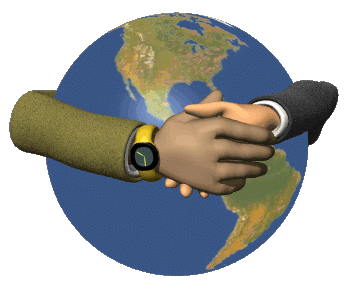 Ограничение суверенитета. Примером может служить меры, принятые в отношении Германии по окончанию Второй мировой войны. Германия, в частности, лишилась значительной части своей территории, на оставшейся был установлен режим послевоенной оккупации.
Заверения и гарантии неповторения - это обязательства (в т.ч. обеспеченные со стороны государства-правонарушителя) о не повторении подобных действий в будущем